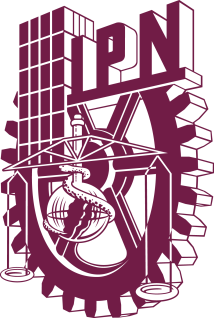 Instituto Politécnico Nacional
Secretaría de Servicios Educativos
Dirección de Servicios Estudiantiles
Centro de Estudios Científicos y Tecnológicos 9 “Juan de Dios Batiz”
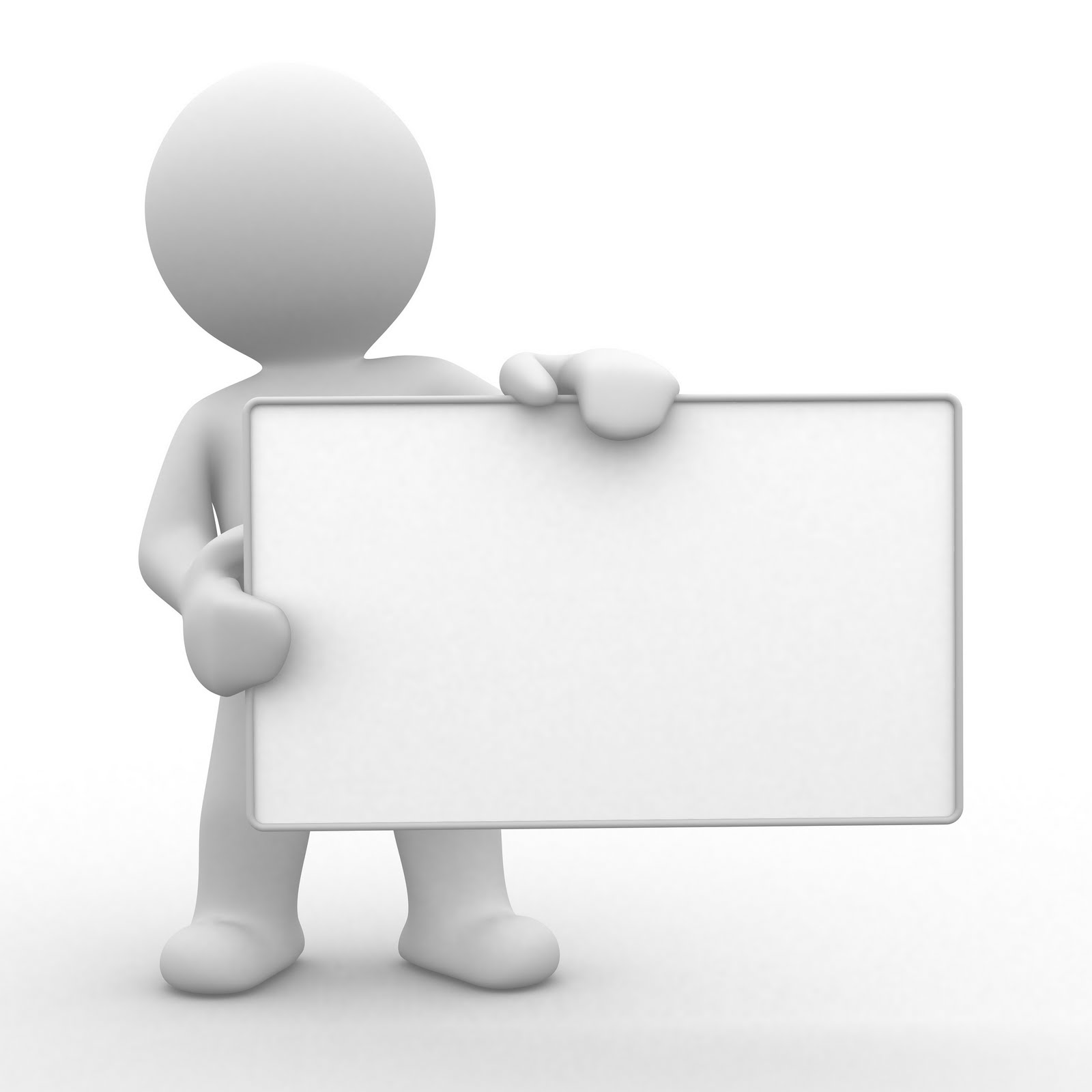 BECAS
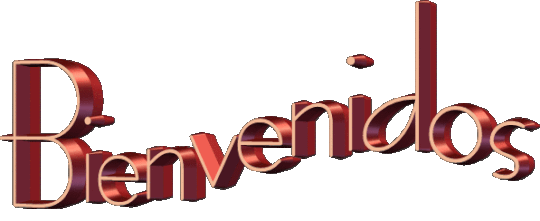 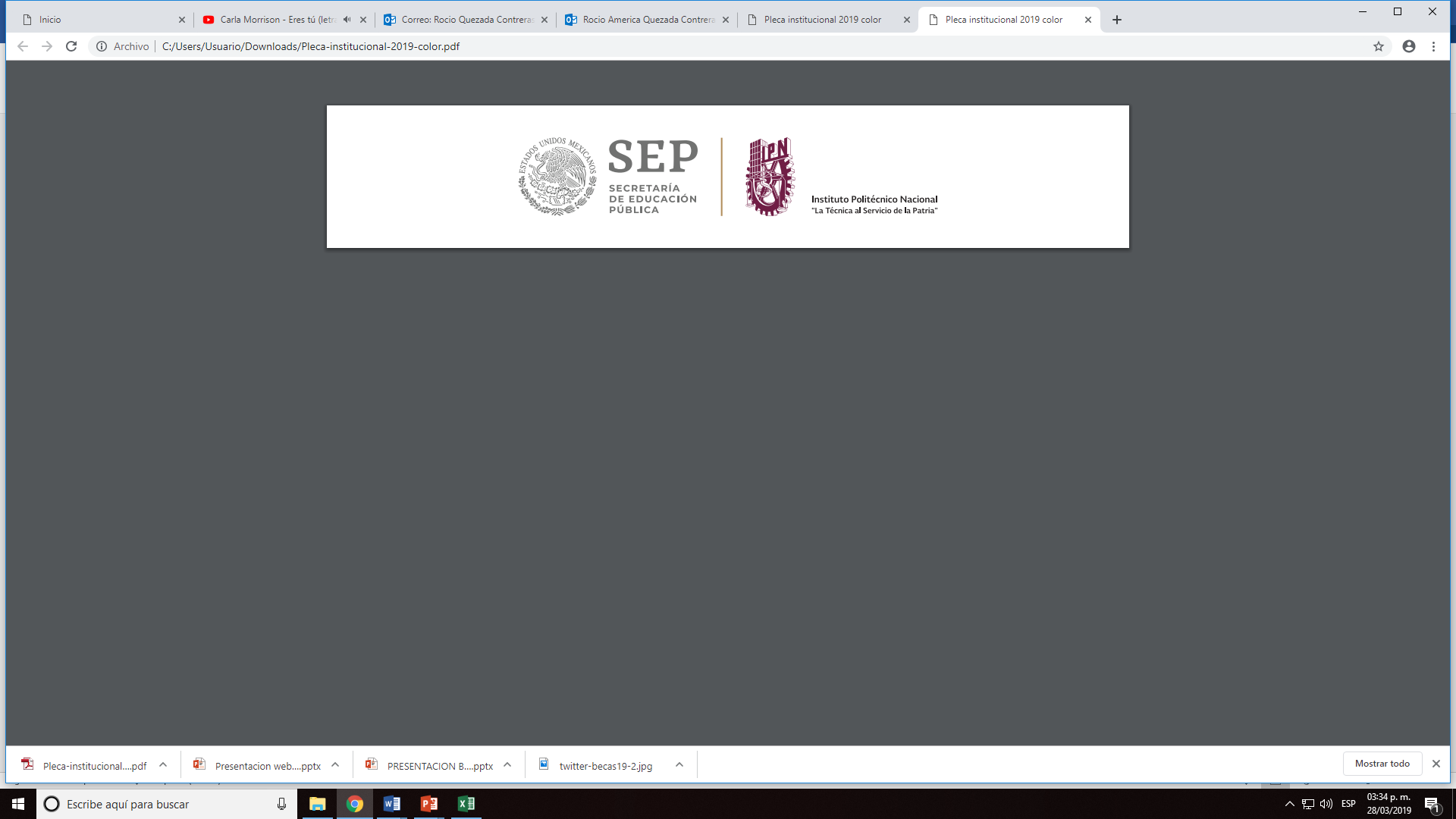 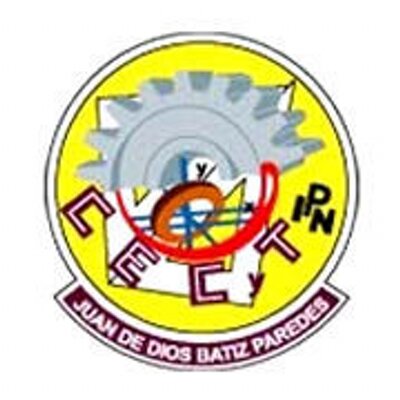 ¿Qué es un beca?

Es la aportación económica que el Instituto entrega a los beneficiarios/as con el objeto de apoyar, fortalecer, promover y alentar la realización de sus estudios, favoreciendo la permanencia en los distintos niveles y modalidades.
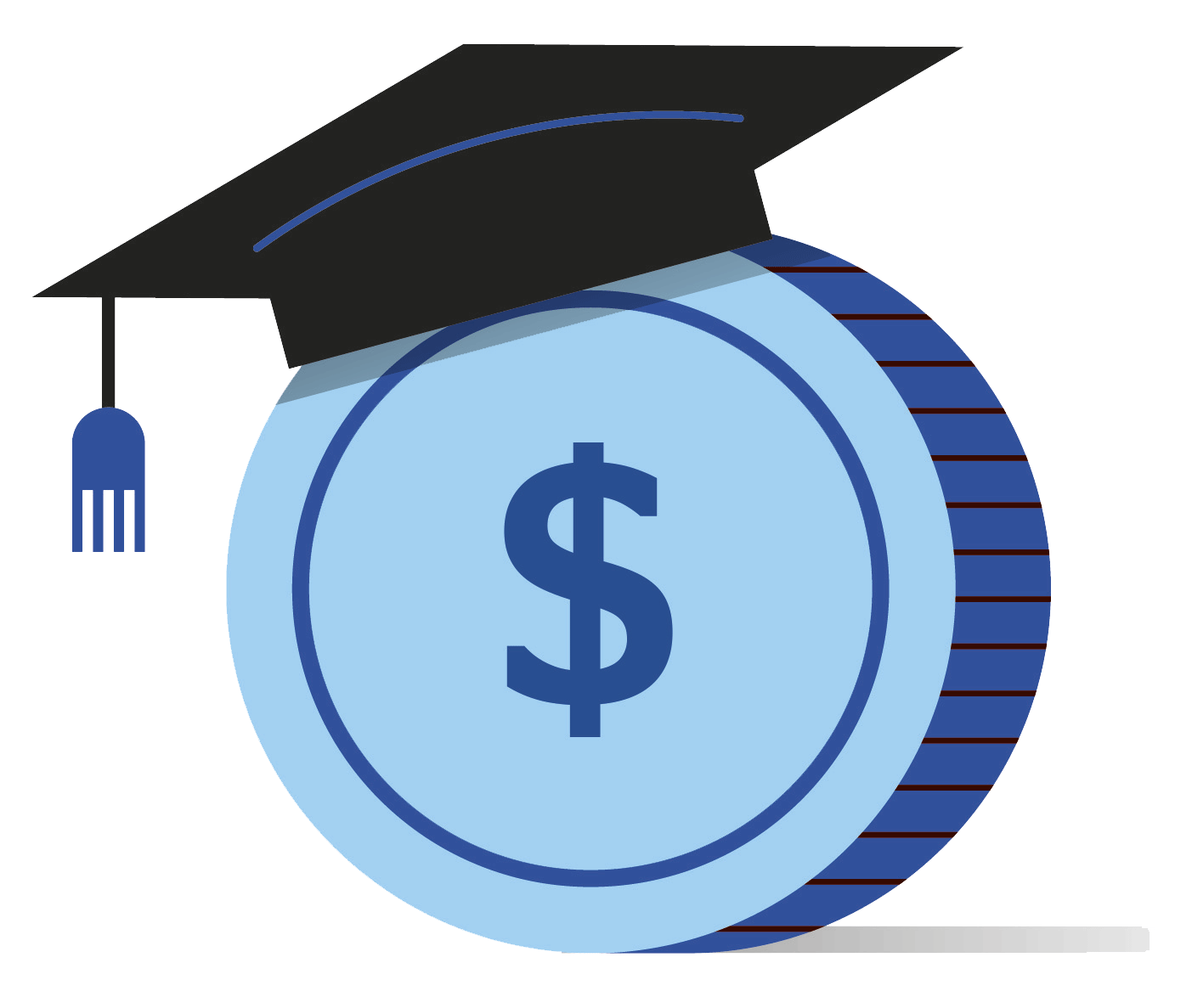 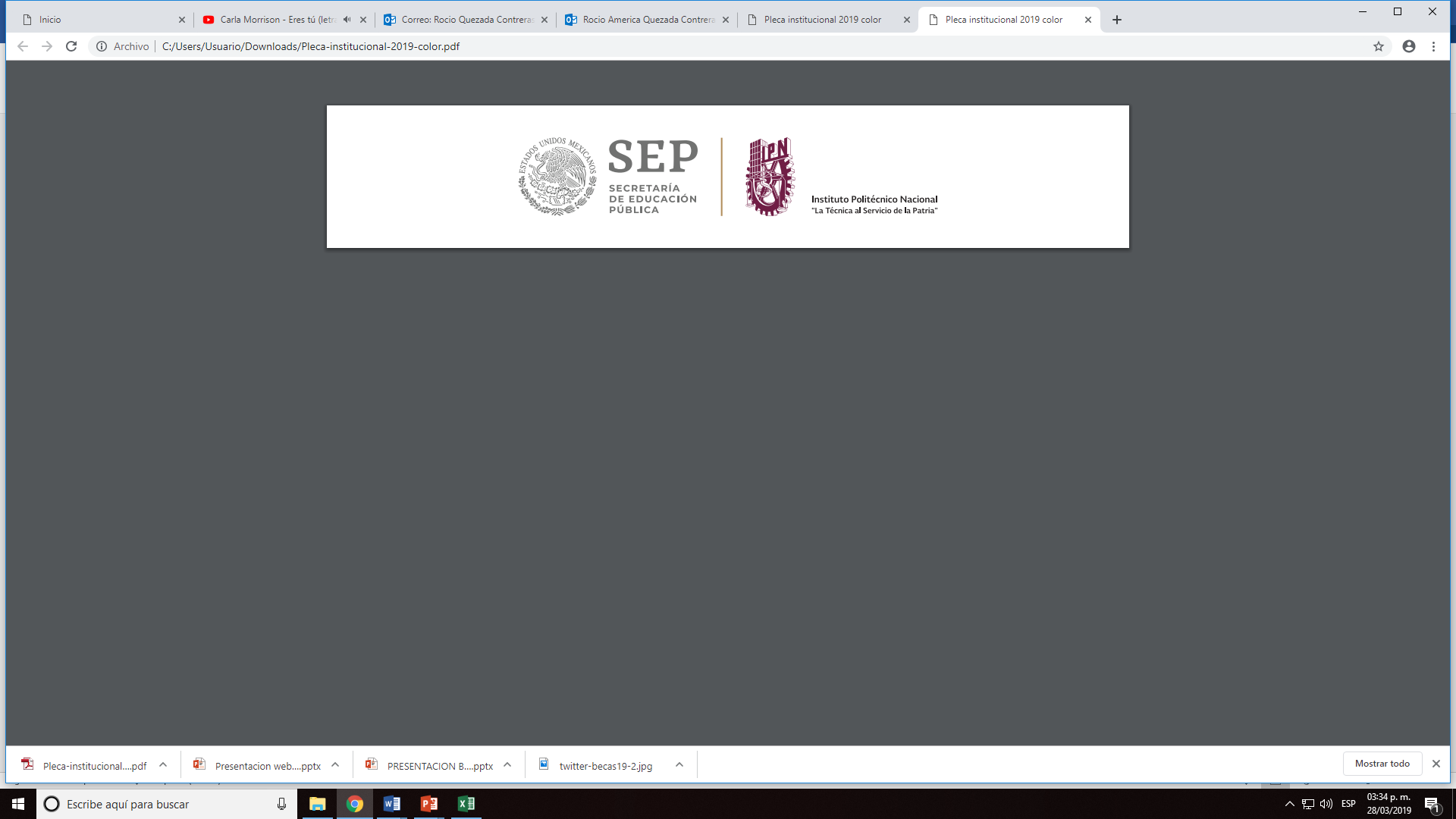 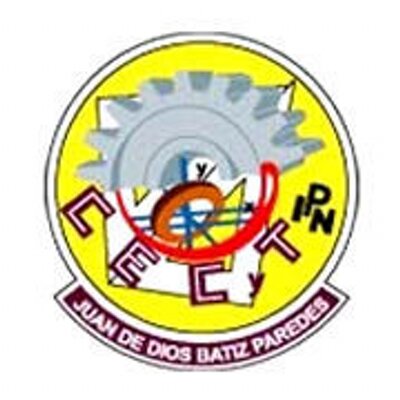 Tipos y Programas de Becas
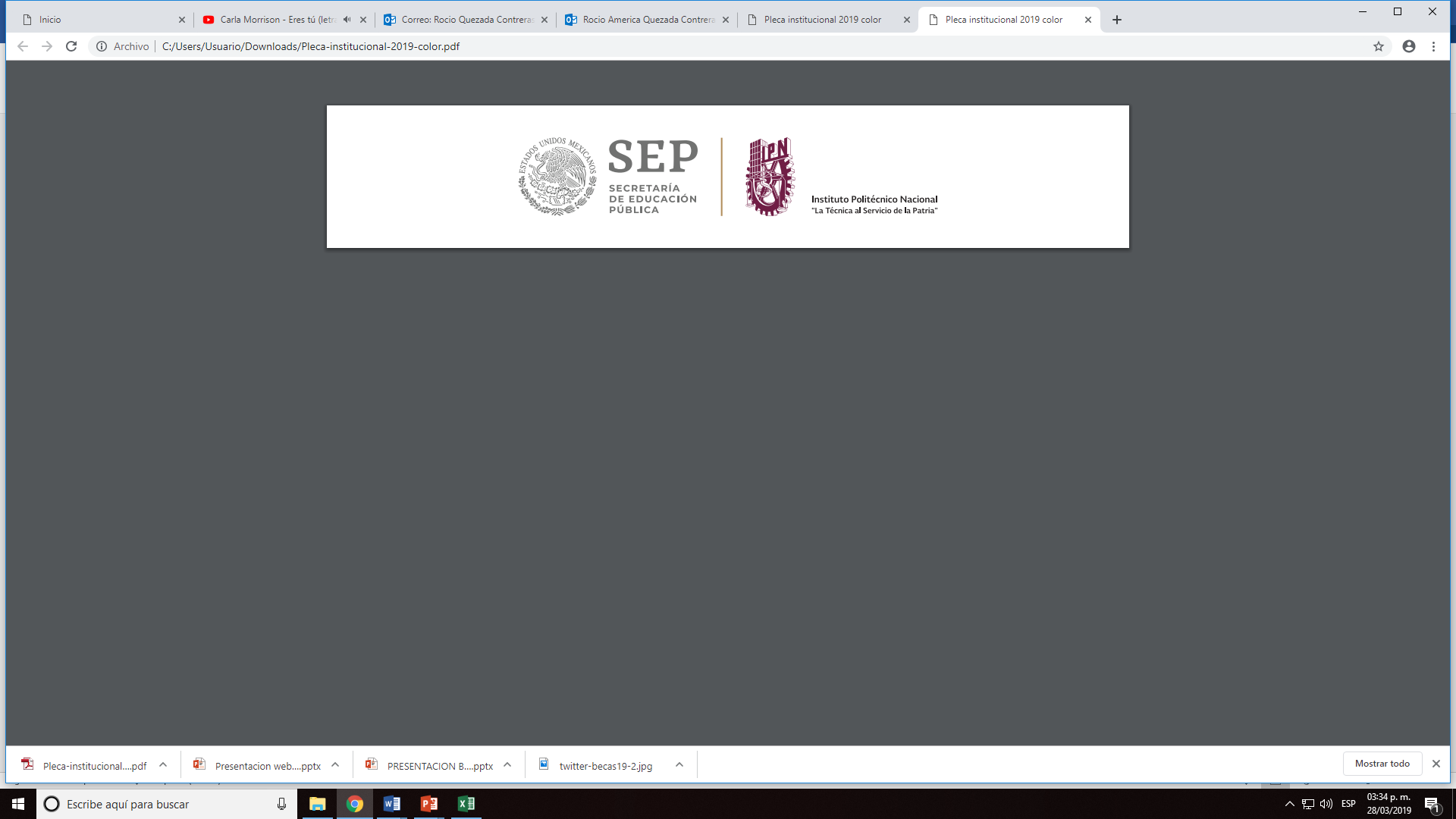 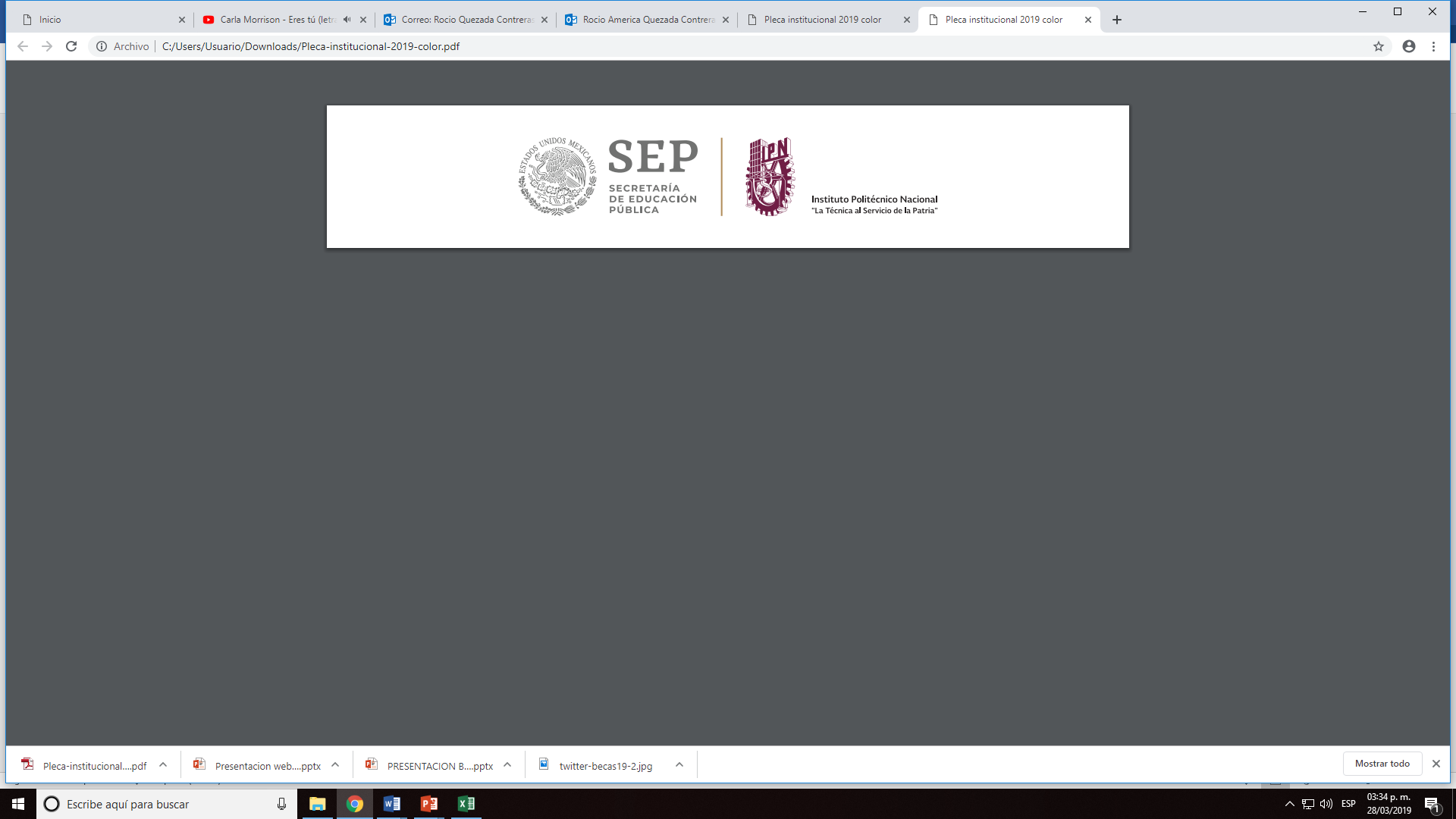 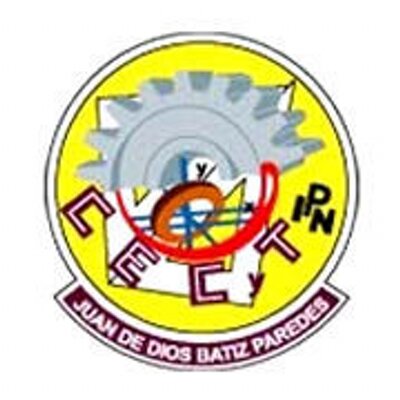 Qué deben hacer

Leer las convocatorias y elegir tu mejor opción. 
Registrar tus datos en el sistema informático de la beca de tu elección, “EN LA FECHA QUE SE TE INDIQUE”

Entregar documentos en el departamento de becas de la unidad académica, “EN LA FECHA QUE SE TE INDIQUE”
Revisar tu correo electrónico, la mampara de avisos de becas, pagina web de registro y la pagina web del plantel www.cecyt9.ipn.mx
El tramite de beca es GRATUITO.
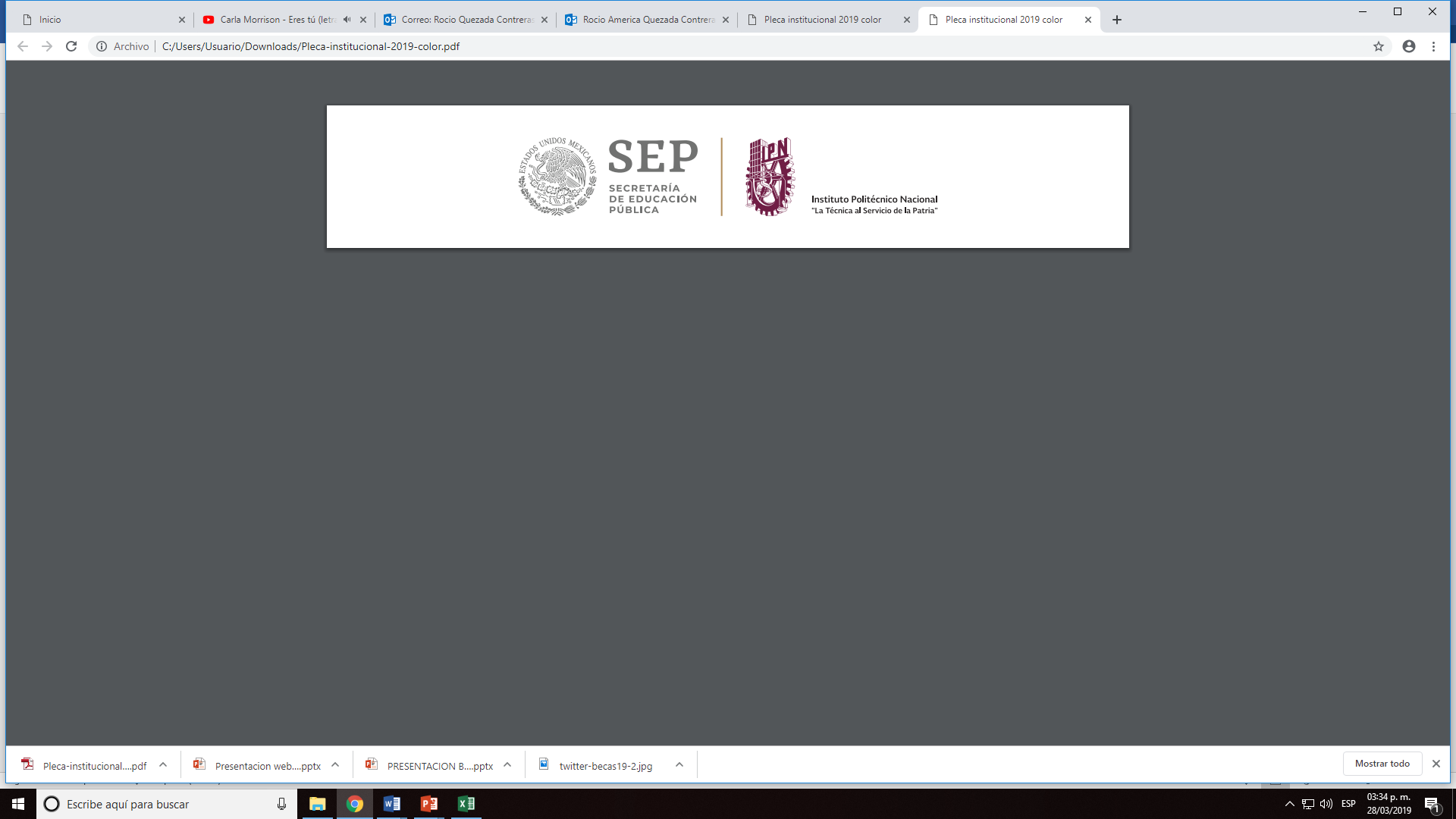 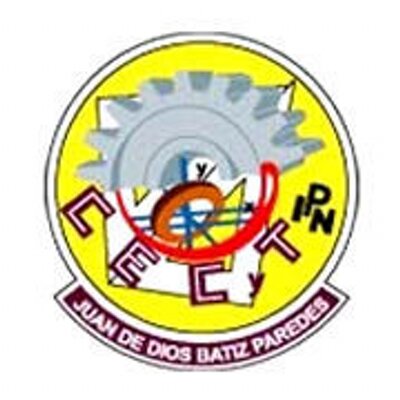 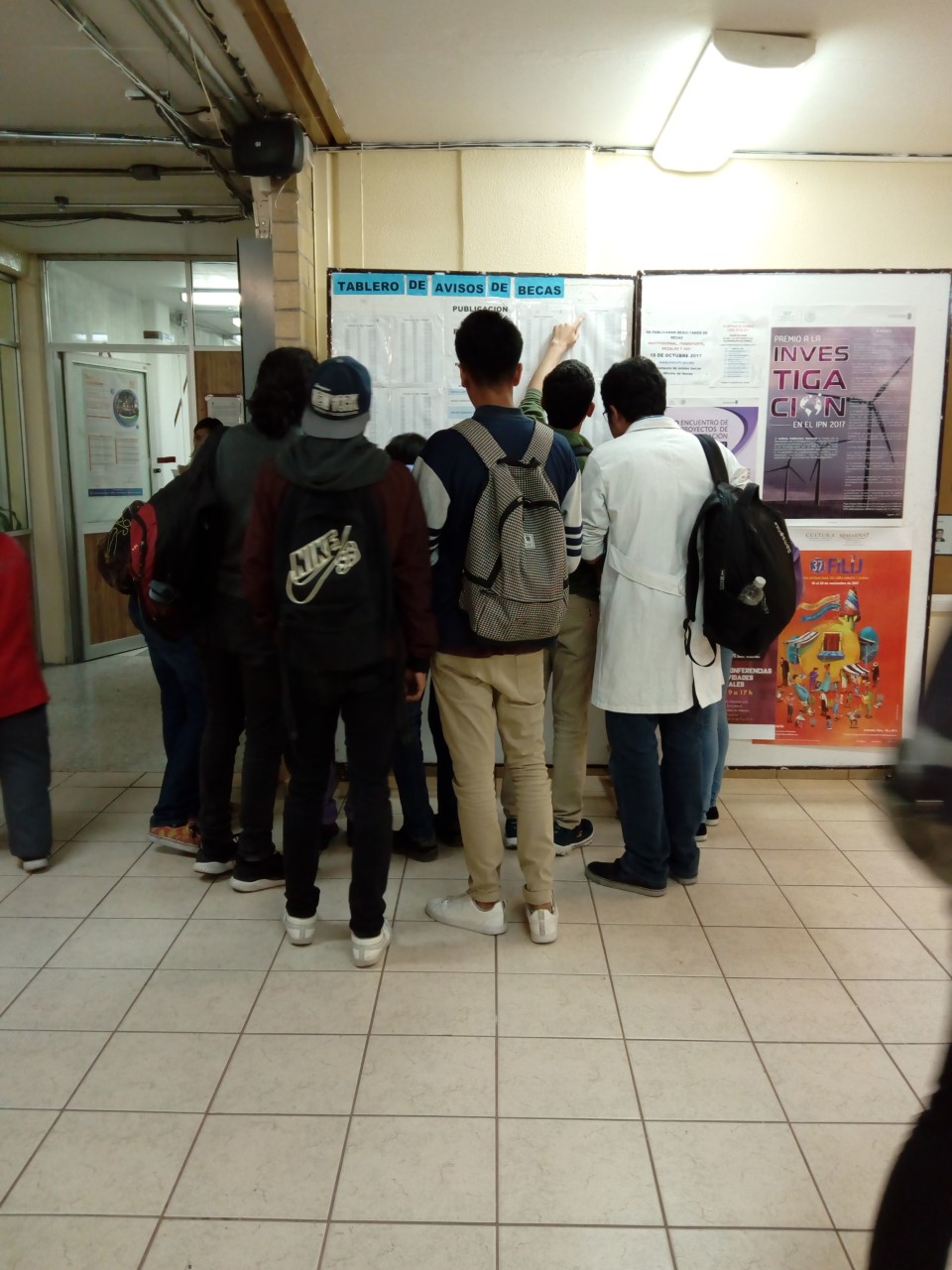 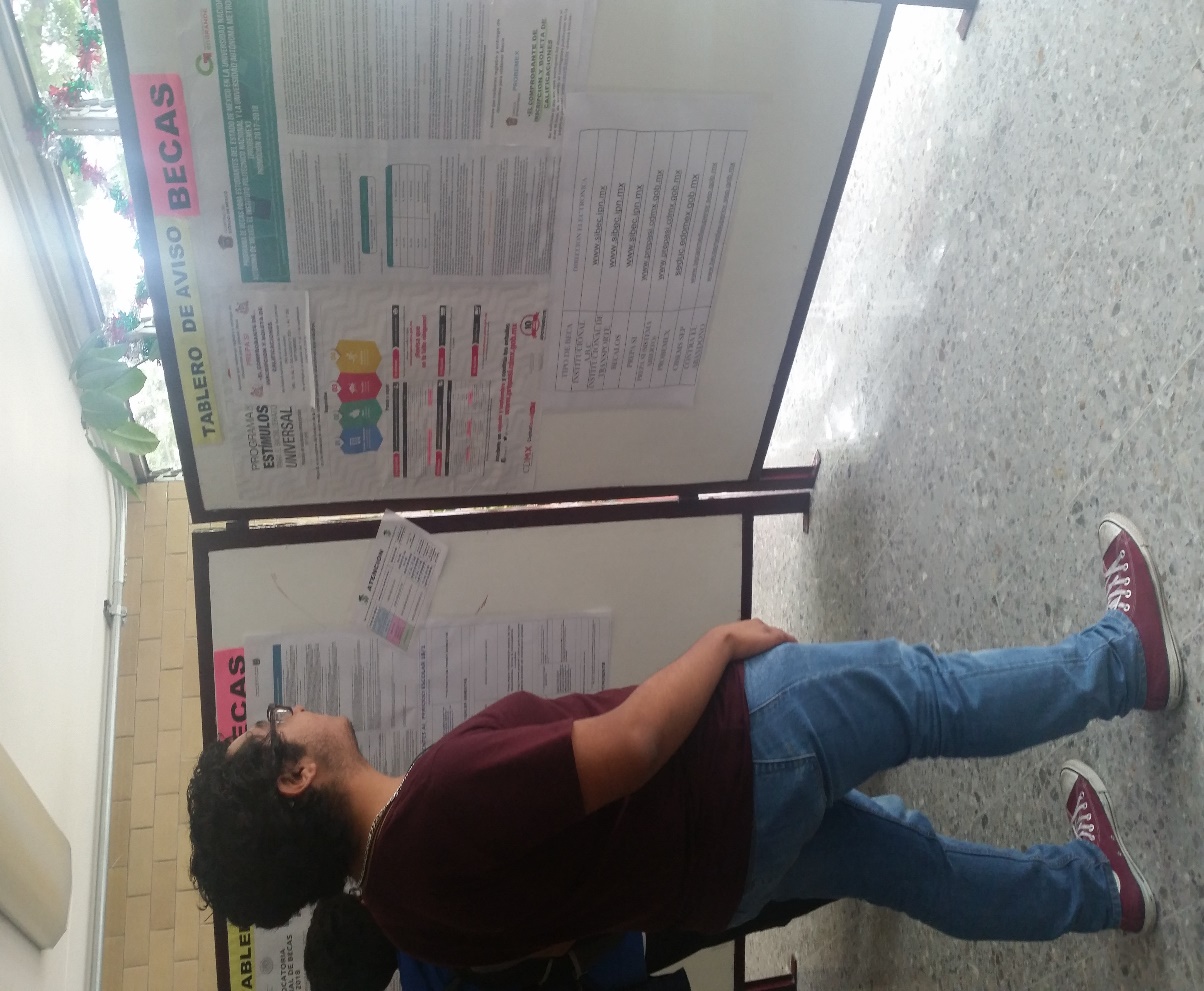 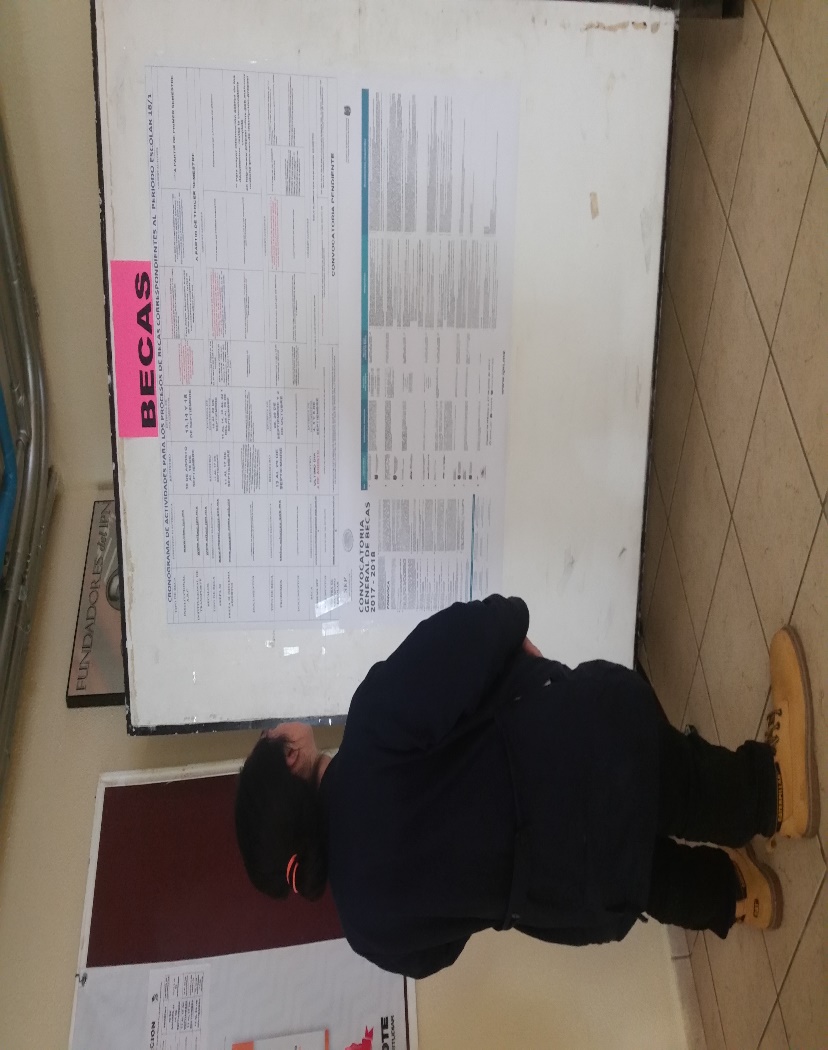 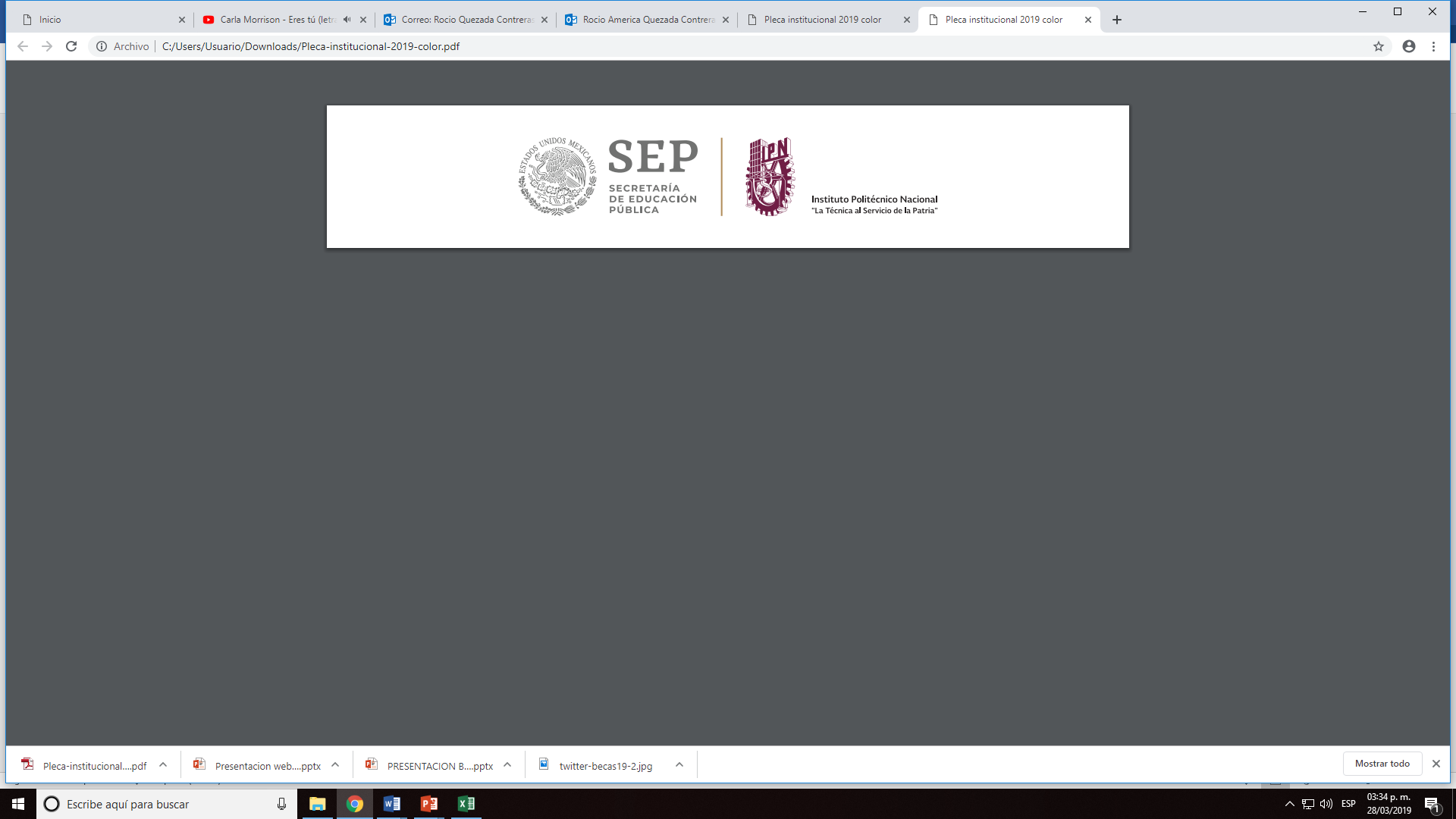 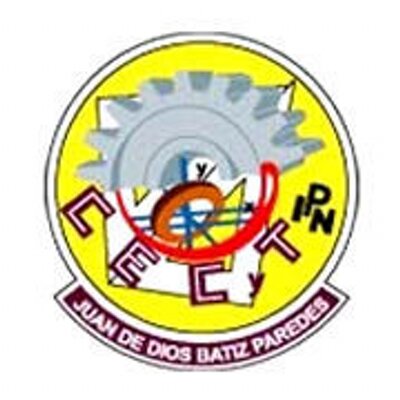 Monto de beca
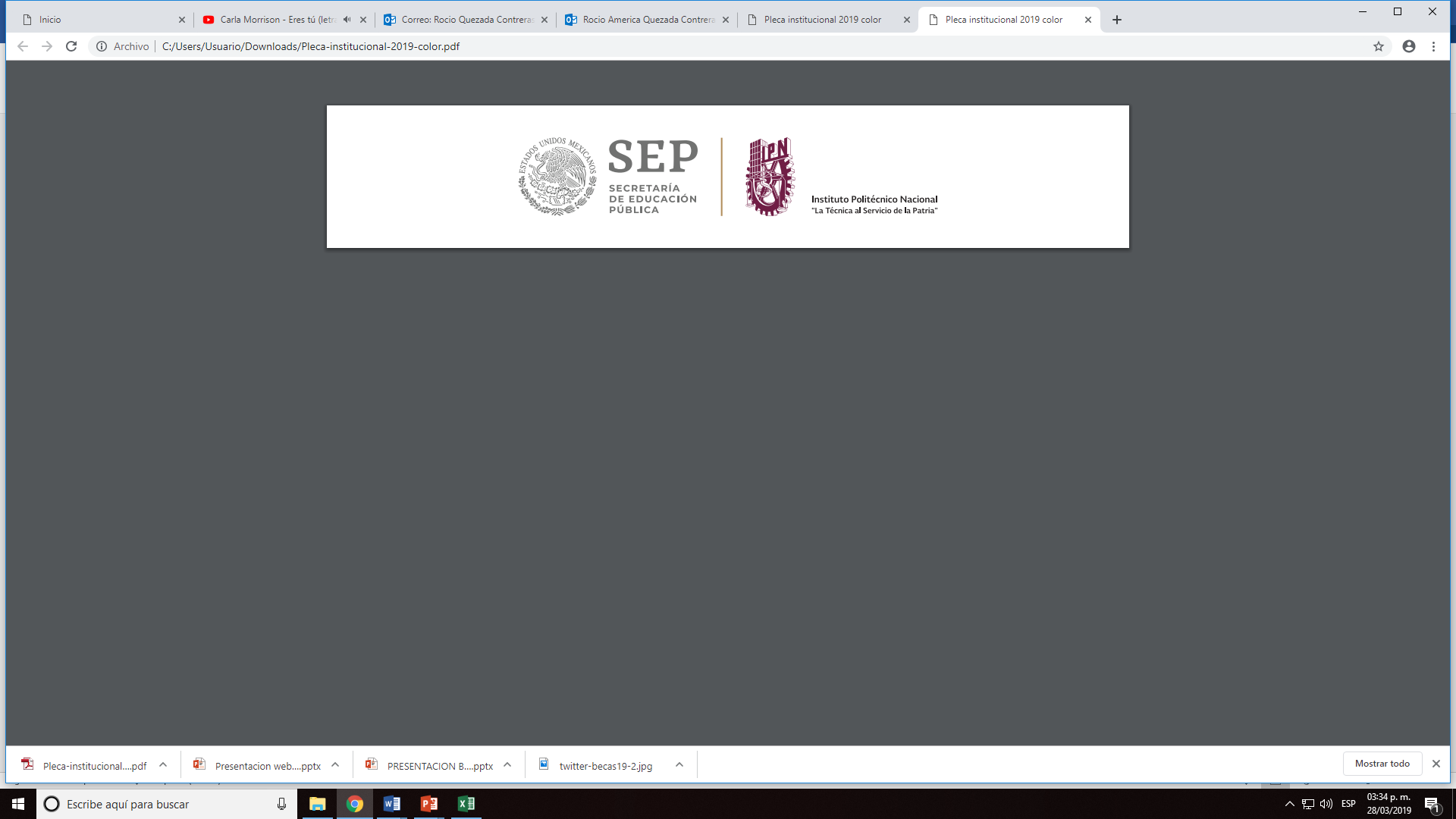 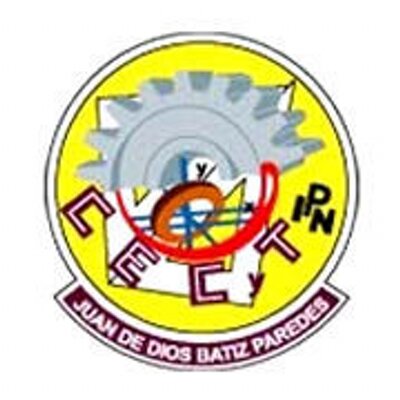 Contacto
Correo: 
rocioqz@hotmail.com
rquezadac@ipn.mx
Extensiones: 63827 y 63828
Lic. T.S. Rocío América Quezada Contreras
Responsable de atención a Becarios
Horario : de 10:00 a 18:00 horas
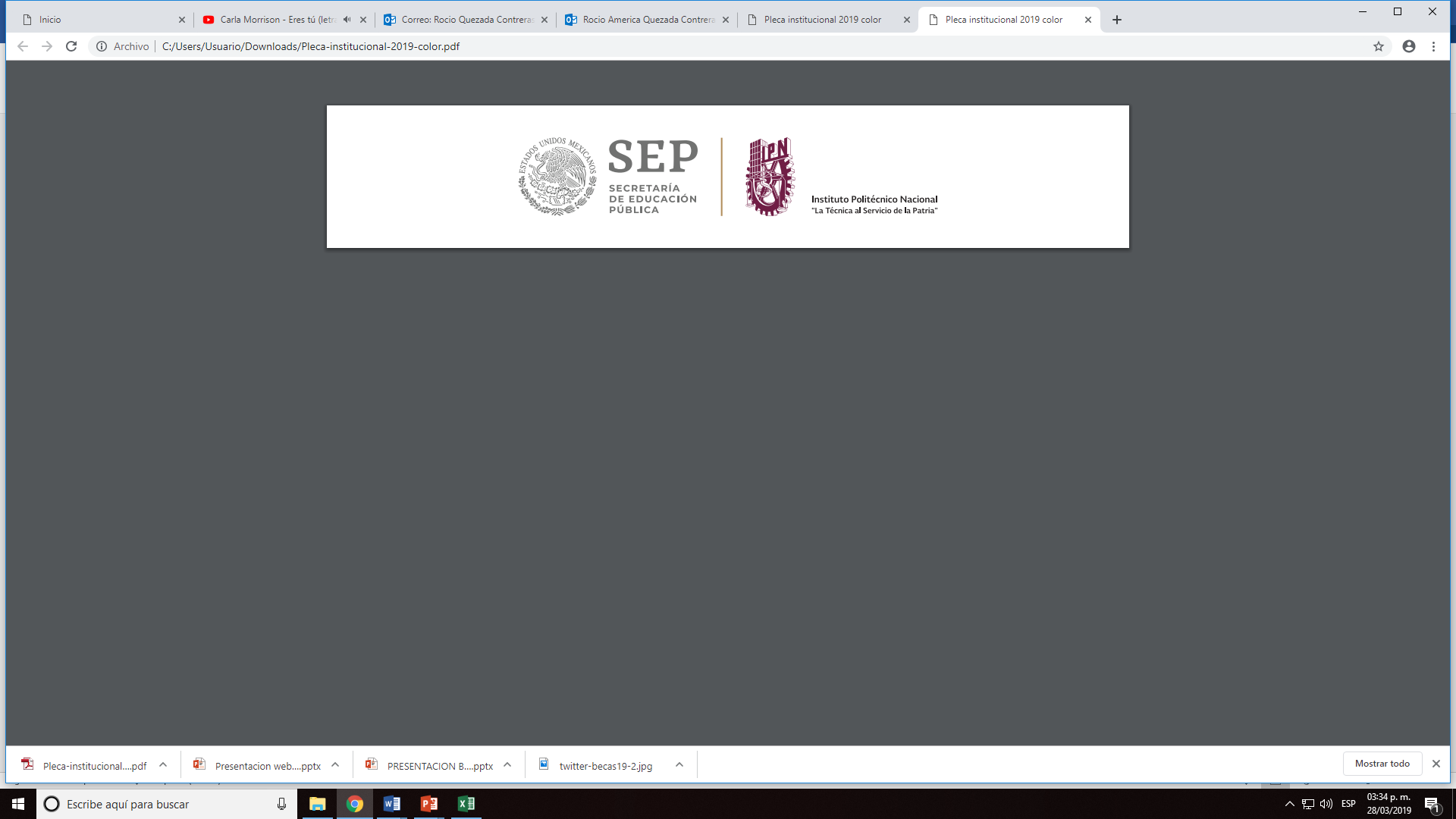 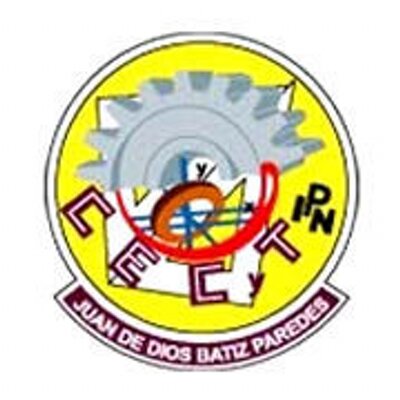 En caso de alguna queja, favor de ponerse en contacto con:Ing. María Luisa Morlán SalinasSUBDIRECCIÓN DE SERVICIOS EDUCATIVOS E INTEGRACIÓN SOCIAL Correo electrónico: subdir_se_is@ipn.mxTeléfono de contacto: 57296000 ext. 63825, 63826Lic. Natisma Julieta López SalasJEFA DEL DEPARTAMENTO DE EXTENSIÓN Y APOYOS EDUCATIVOS Correo electrónico: nlopezs@ipn.mxTeléfono de contacto: 57296000 ext. 63827, 63853